Muser D, Castro SA, Liang JJ, Santangeli P
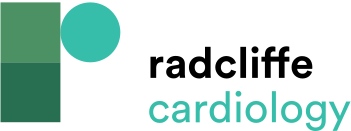 Figure 1: PAINESD Risk Score
Citation: Arrhythmia & Electrophysiology Review 2018;7(4):282–7.
https://doi.org/10.15420/aer.2018.36.3
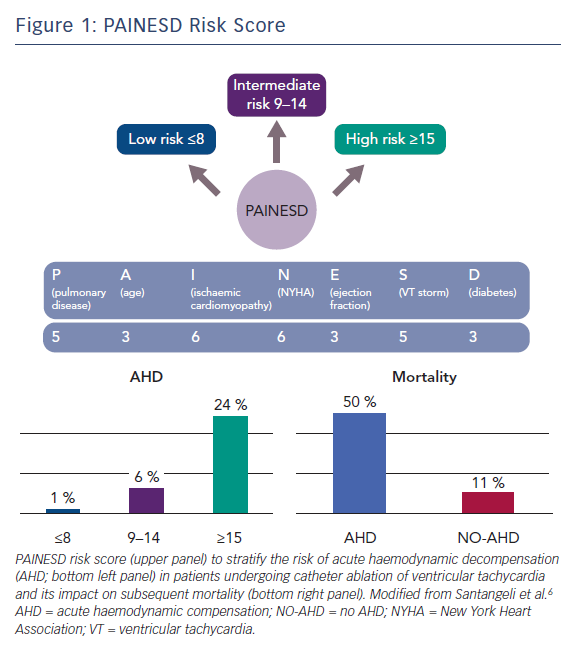